Eukaryote vs Prokaryote
Introduction to Cell Vocabulary
Prokaryote / Prokaryotic Cells
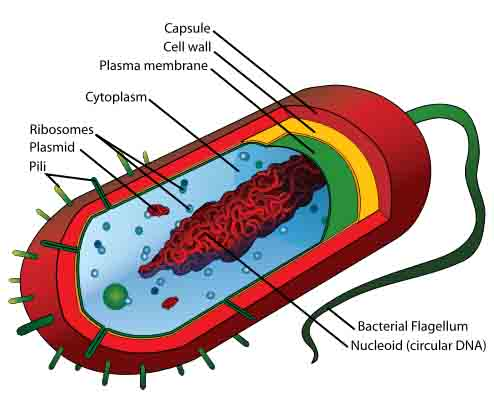 Eukaryote / Eukaryotic Cells
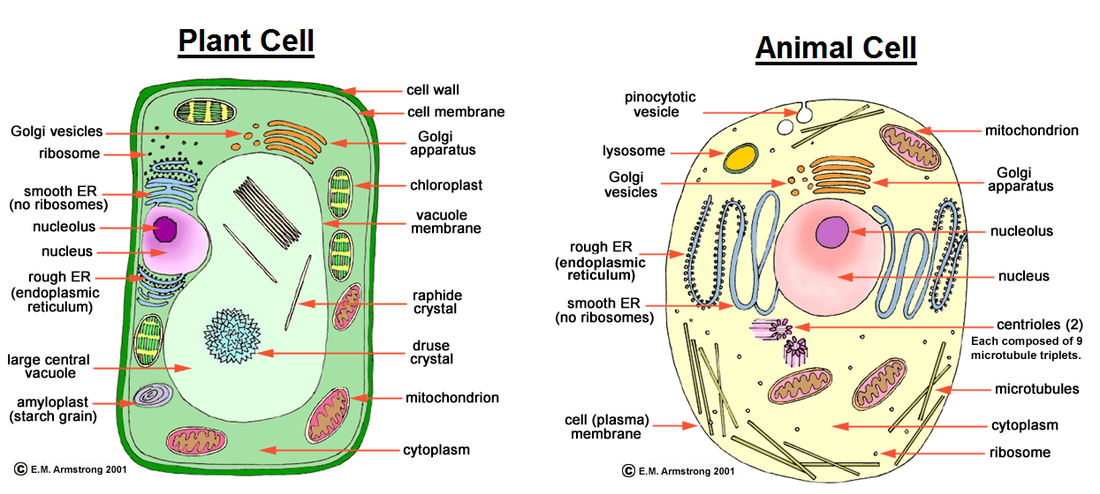